Transfer Credit Reevaluation – SimplifiedCOTA Conference February 1, 2013
Don Simpson, Associate VP for Enrollment Management
Brian Edmond, Senior Systems Analyst
Missouri State University
21,000 students, with 15,000 degree-seeking undergraduates
2,352 new transfers in 2012 (47% of all new undergraduates)
New transfer enrollment has increased 49% in five years
Over half of entering freshmen have college credit
87% of recent bachelor’s degree recipients had at least one transfer course
[Speaker Notes: Transfers as percent of new undergrads increased from 34% in 2006 to 47% in 2012

Look at calendar year, not just fall.

Percent of students graduating who started as transfers has grown as well (27% in FY 05 to about 40% this past year)]
Transfer Equivalency Guide
[Speaker Notes: About 1500 schools and 120,000 courses
Talk about TES]
Transfer Equivalency Guide
Transfer Equivalency Search
Transfer Equivalency Search
Transfer Admission Process
Transfer credit evaluated at point of admission

Office of Admissions prepares initial evaluation

Ultimate authority rests with department heads

“GEP” equivalencies for general education

Preapproval for study away
During the Past Year
Evaluations for nearly 7,000 students

Courses from 885 institutions

About 25 percent of courses were evaluated as electives
Admission Follow-Up
Email sent the morning following admission

Online transfer orientation required

Reevaluation process described in orientation
Transfer Orientation
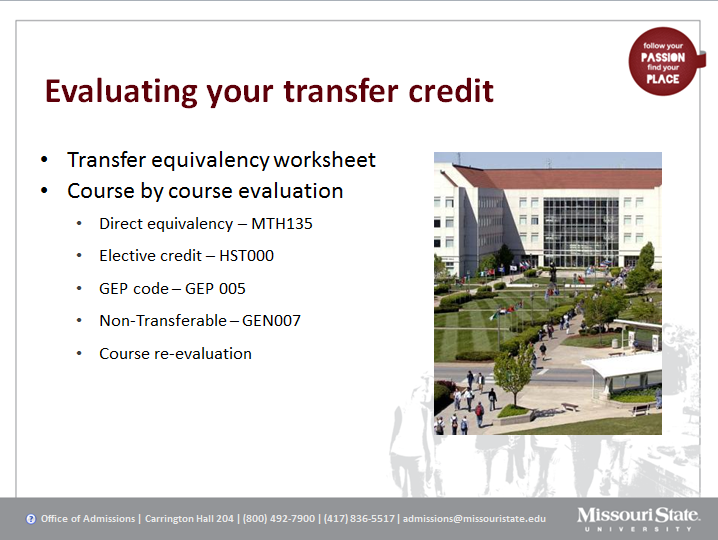 [Speaker Notes: Students must complete before they can register

Revising this is one of our priorities.   Customize/target based on student type

Product called Visual Zen

Day
Evening
Online
Off campus

Veterans]
The Old Way
[Speaker Notes: Form still exists….staff can’t wait to do away with it.]
Timeline
January 2010:  Transfer Task Force formed

April 2010:  Presentation to academic administrators 

June 2010:  Formed functional committee and advisory committee (department heads)

March 2011:  System implemented

September 2012:  Second phase released
[Speaker Notes: Transfer Task Force:About 15 members that included staff from Admissions, one academic dean, two department heads, Financial Aid, academic advisement, and student support services.
Review of survey data
Need to impress upon the campus community the growing importance of transfer students (often overlooked…”We’ll tell them at SOAR.”)
One of major objectives was reducing runaround.

One department head in particular complained

TTF – Transfer Advisement Committee
Importance of transfer advisement
We allow transfers to register with current students
Problem:  Many transfers register late
Advisement thru Skype, screen sharing


April presentation:  Reviewed data and talked about issues/concerns.  

Putting the reevaluation process online was their #1 request]
Training
[Speaker Notes: Email to departments, deans, and their support staff
Online tutorials for students and administrators
Advisor training


4 minutes for students
7 minutes for faculty/staff

Advisor training

Email to departments

Really had very few problems]
Systems at Missouri State
Banner conversion completed in fall 2009
Modules include general, student, financial aid, finance, human resources / payroll, advancement, BDMS, workflow, Luminis (portal)
Some custom web applications retained, many with an advisor focus
Active development on side applications, most of which use Banner tables as a starting point
Very strict with a “zero customization” policy – we have customized only a very few things within baseline!
Custom Applications – Advising Notes / Test Scores
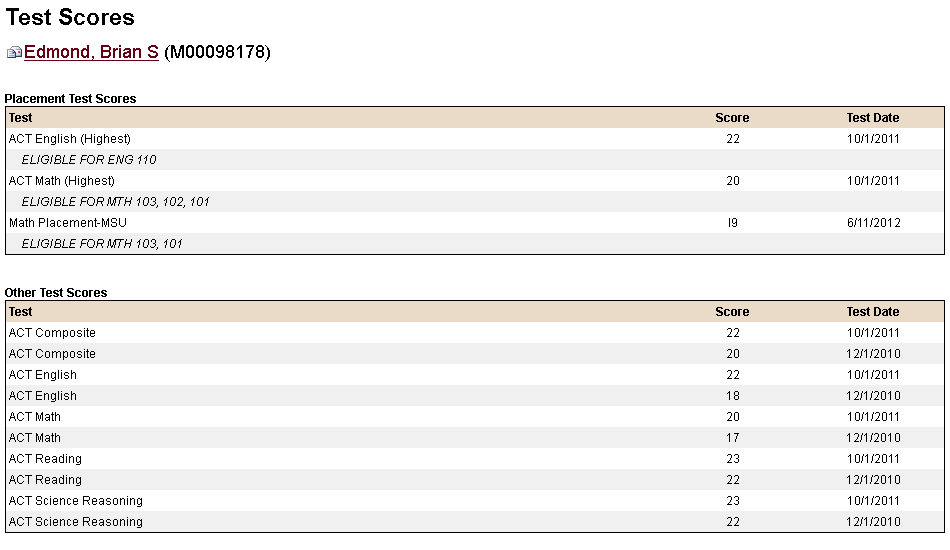 Custom Applications – Advisee List / Class List
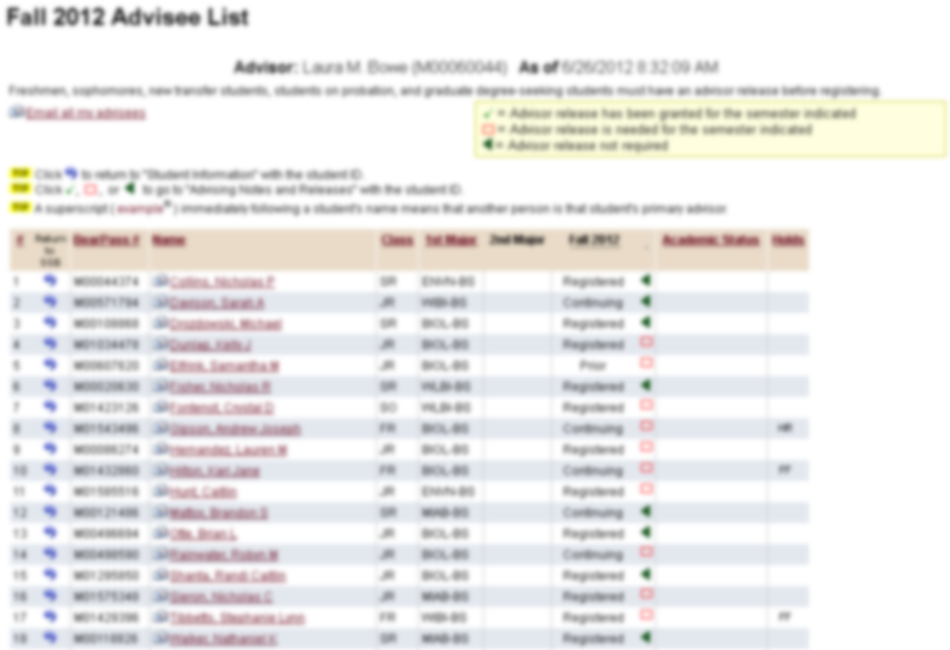 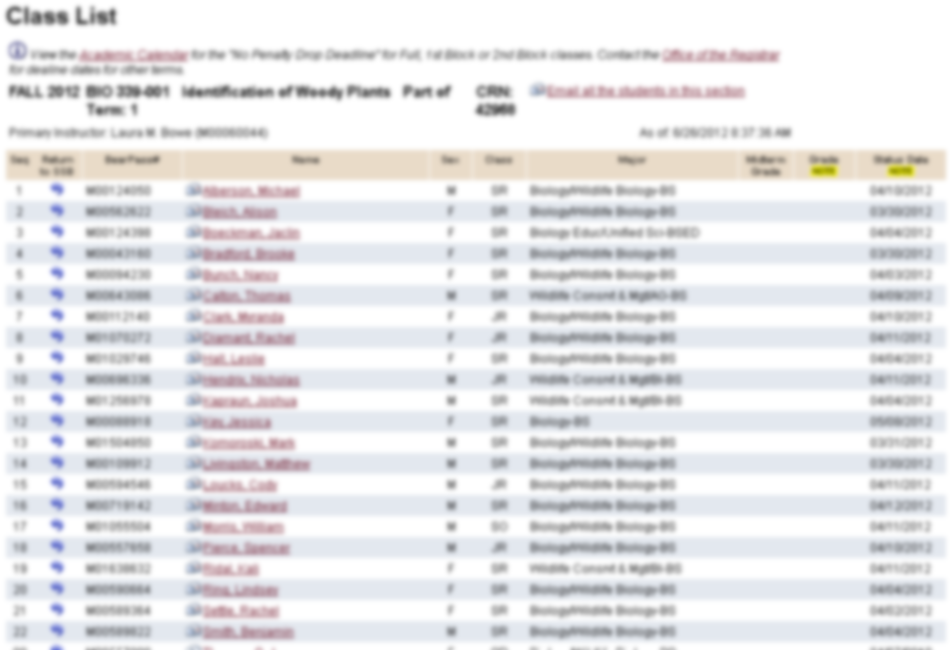 Custom Applications – Unofficial Transcript / Registration Status
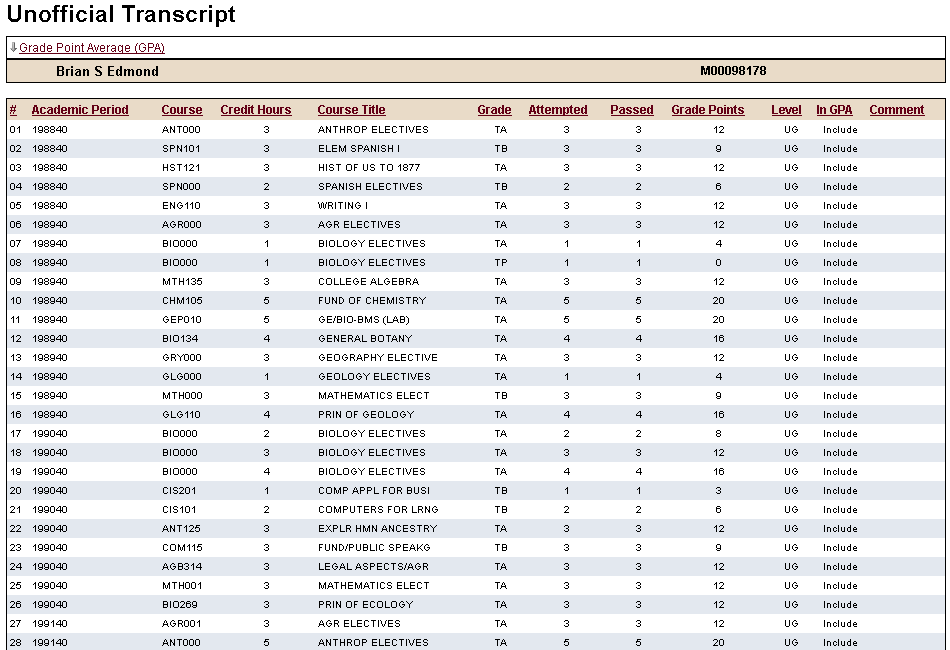 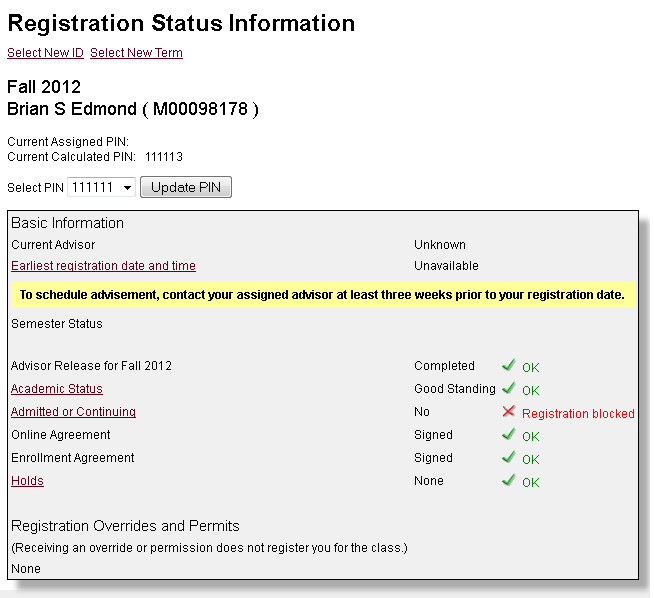 Student Reevaluation Request
[Speaker Notes: Advisor release required]
Student Reevaluation Request
Student Reevaluation Request
Student Reevaluation Request
Student Preapproval Request
Manage Requests
Manage Requests
Approve / Deny Requests
Advising Notes
Transfer Credit Evaluation
System Usage Data
2300 reevaluation requests in first 12 months
1200 approved (350 for all students)
227 given approval for a different course
1,080 preapproval requests (including 39 for study away)
635 approved (99 for all students)
97 given approval for a different course
Nearly every department has received requests
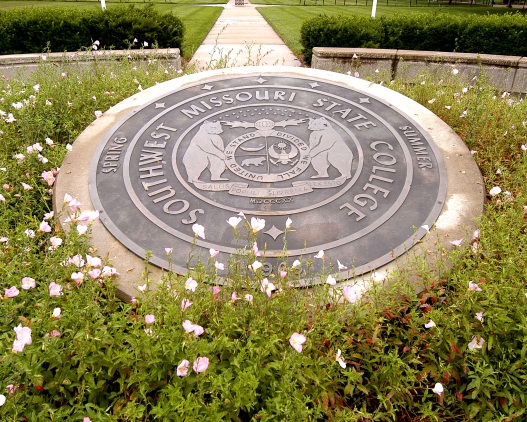 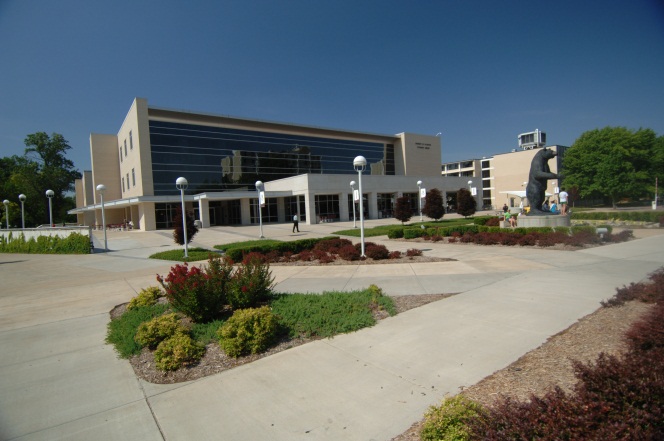 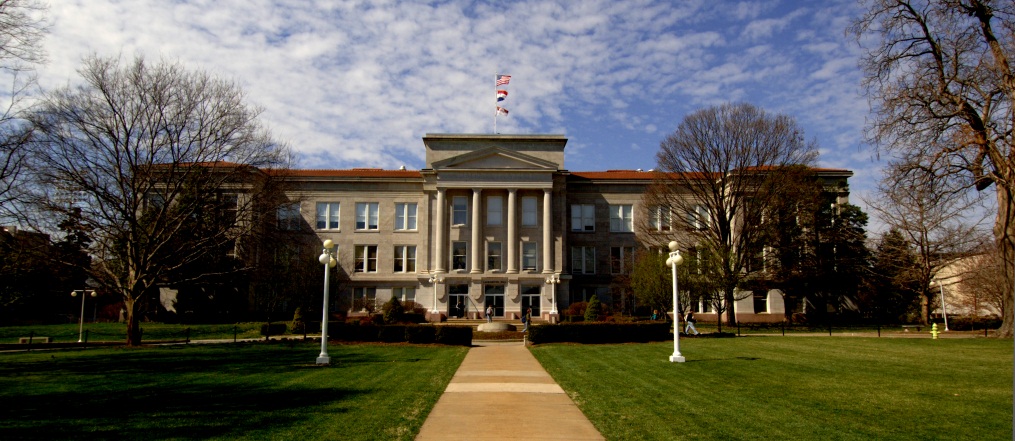 What We Wanted to Hear
“I just did my first on-line transfer credit re-evaluation.  LOVE IT!  You and your people did a great job! ”
[Speaker Notes: Department initiated reevaluation
Streamlined process for department heads
Automated reminders to department heads]
Survey of New Transfers Fall 2012 Semester
37% of students surveyed talked with advisor about having credit reevaluated.  Of those: 

86% said their advisor was knowledgeable about the process
45% had actually utilized the system

Of those who utilized the system, 48% were very satisfied and 33% were moderately satisfied
[Speaker Notes: 17% neutral
2% dissatisfied]
What’s Next?
Ability to attach documents (e.g., course syllabi) to requests
Similar system for degree program substitutions and waivers
[Speaker Notes: Staff- “NO MORE PAPER FORMS”]
Questions?
Don Simpson
Associate Vice President for Enrollment Management
Enrollment Services
DonSimpson@MissouriState.edu

Brian Edmond
Senior Systems Analyst
Computer Services – MIS
BrianEdmond@MissouriState.edu